UNIT-1
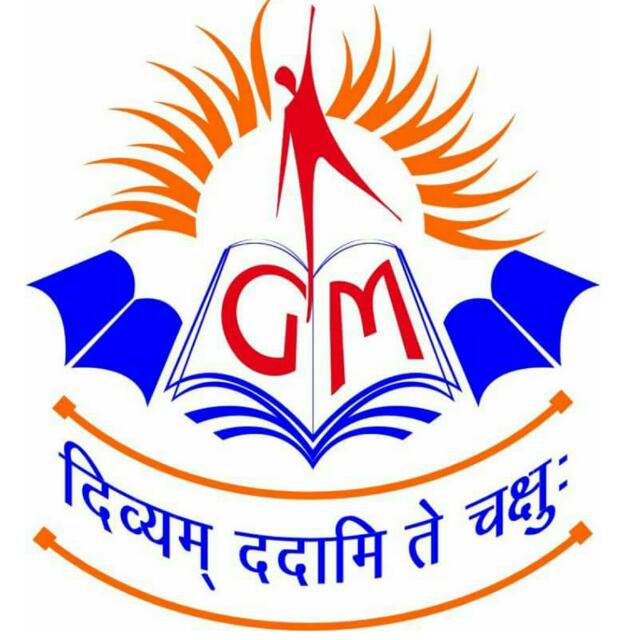 UNITS AND MEASURING INSTRUMENTS
Prof. Krunal Khiraiya
Asst.Professor
Department of Mechanical Engineering
Email Id: kbkhiraiya@gmit.edu.in
Mo.: 9913388991
Measurement
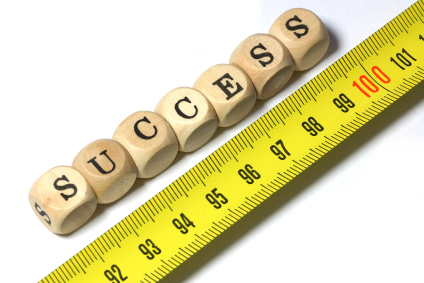 Measurement is the process of experimentally obtaining a numerical value of magnitude for a characteristic that can be attributed to an object or event within a frame of reference and relative to a conventional standard that permits comparison with other objects or events.
Concepts of Fundamental and Derived Units
Fundamental Units
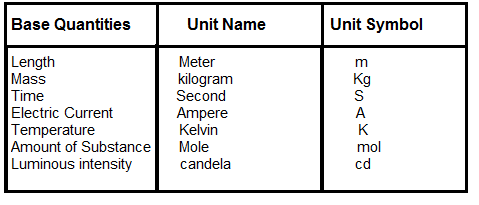 Concepts of Fundamental and Derived Units
Derived Units
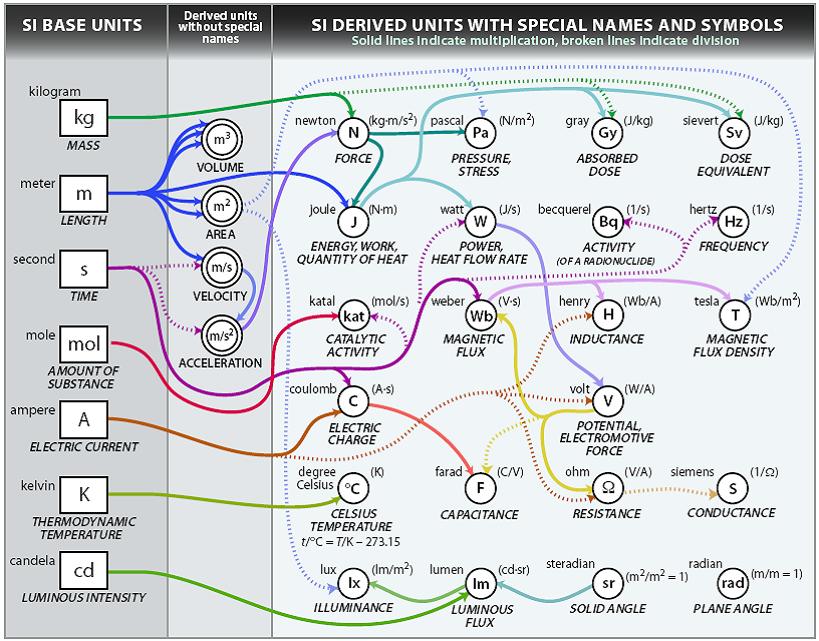 Different system for measurement of fundamental units
What is FPS?
What is CGS?
What is MKS?
What is SI?
Universally Accepted Unit System
Significance of Measurement and Measuring Instrument
To check coolness or warmness of substance
To make estimation 
To know the weight
Use of proper capacity
To purchase cloths
Playing sports
To know the time
Transport etc…..
Demonstration of following Instruments for Measurement
Length measurement – 
    Micrometer, Vernier Caliper etc…                       
Velocity measurement – 
    Tachometer, Anemometer etc…
Pressure measurement – 
    Pressure gauge, Manometer etc…
Temperature measurement – 
    Thermometer, thermocouple etc…
Gauge – 
     Thread Gauge, Wire gauge etc…
Measuring Instrument
Length measurement 
Instrument: Vernier Caliper
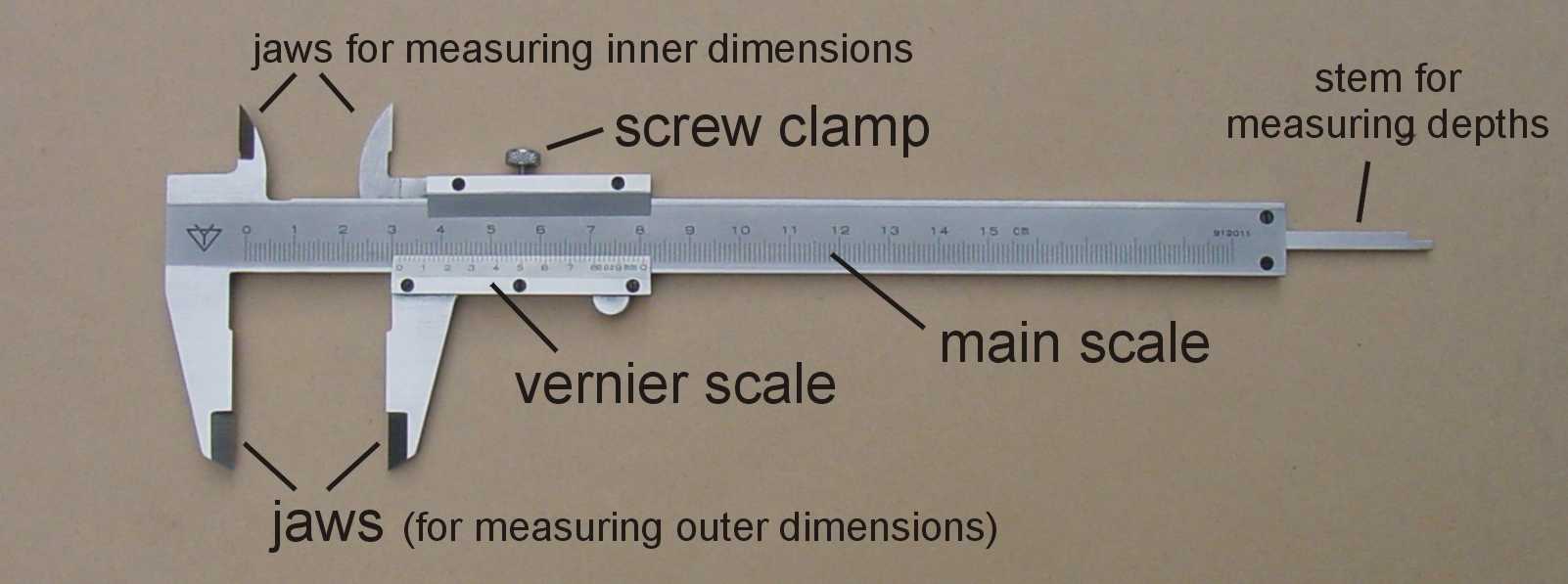 Measuring Instrument
Length measurement 
Instrument: Digital Vernier Caliper
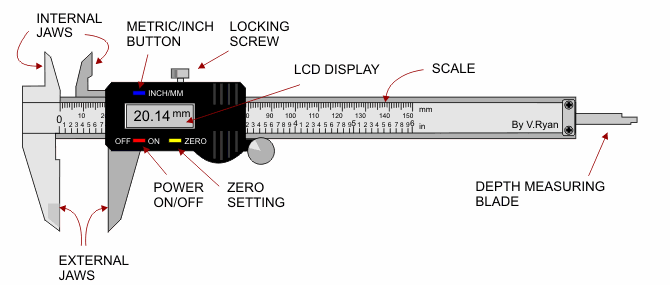 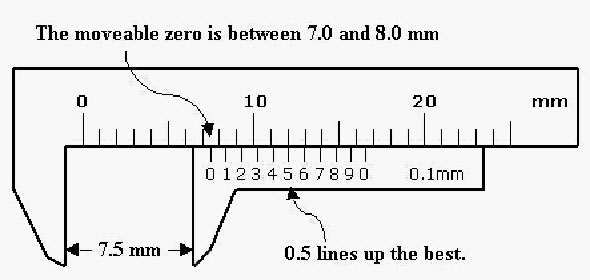 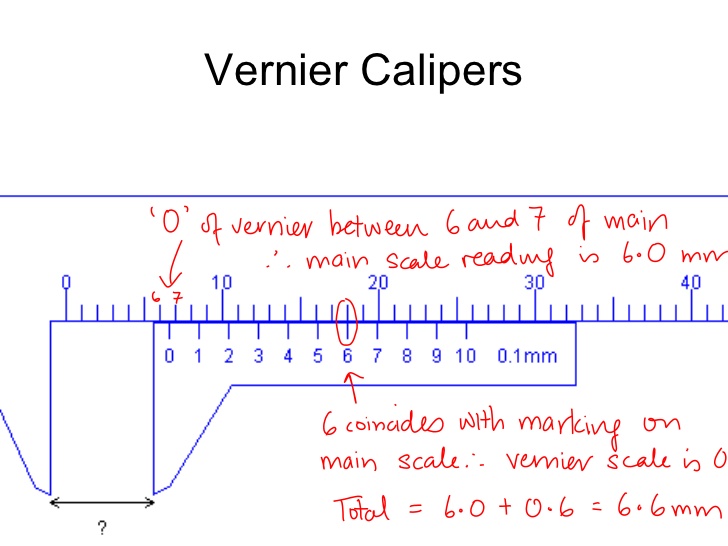 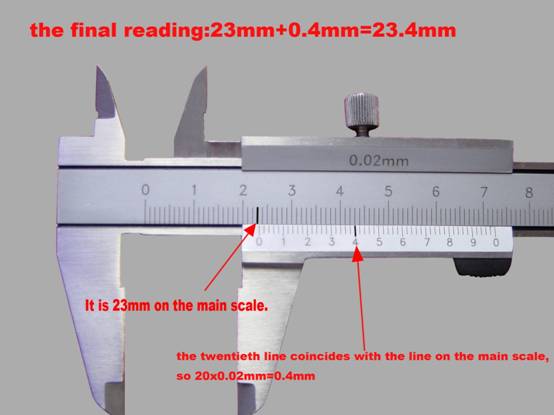 Measuring Instrument
Length measurement 
Instrument: Micrometer
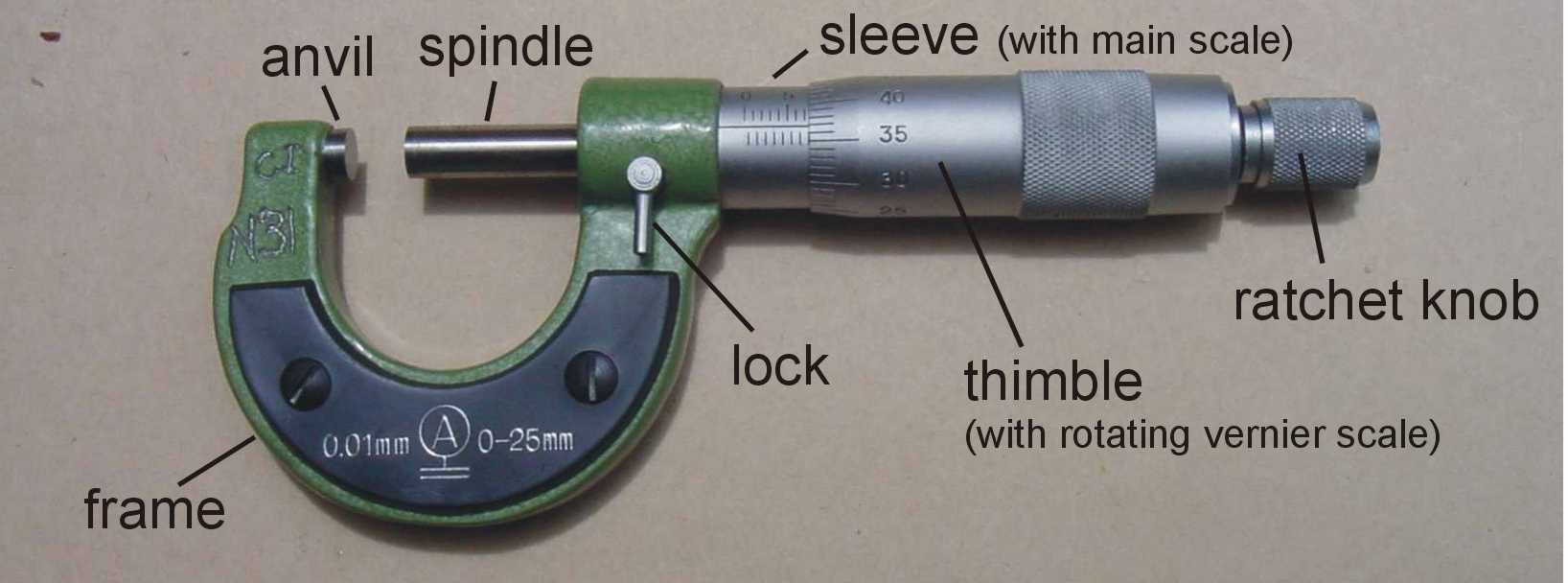 Measuring Instrument
Length measurement 
Instrument: Micrometer
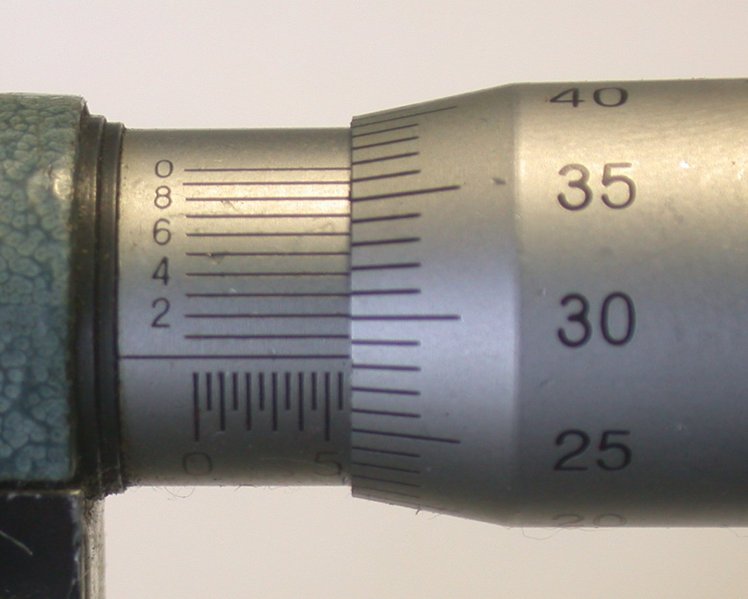 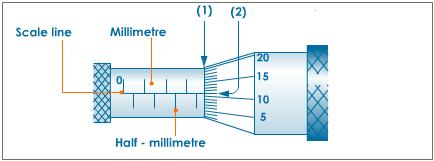 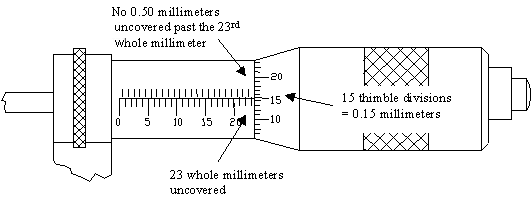 Measuring Instrument
Length measurement 
Instrument: Micrometer
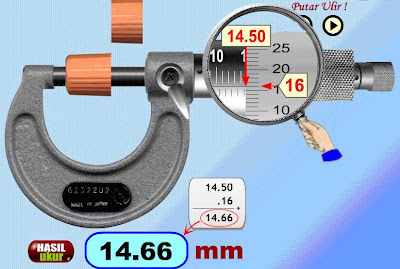 Measuring Instrument
Speed/Velocity measurement  
Instrument: Tachometer
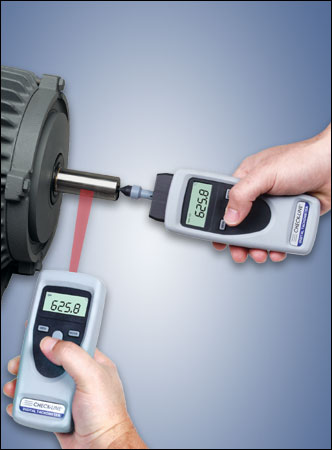 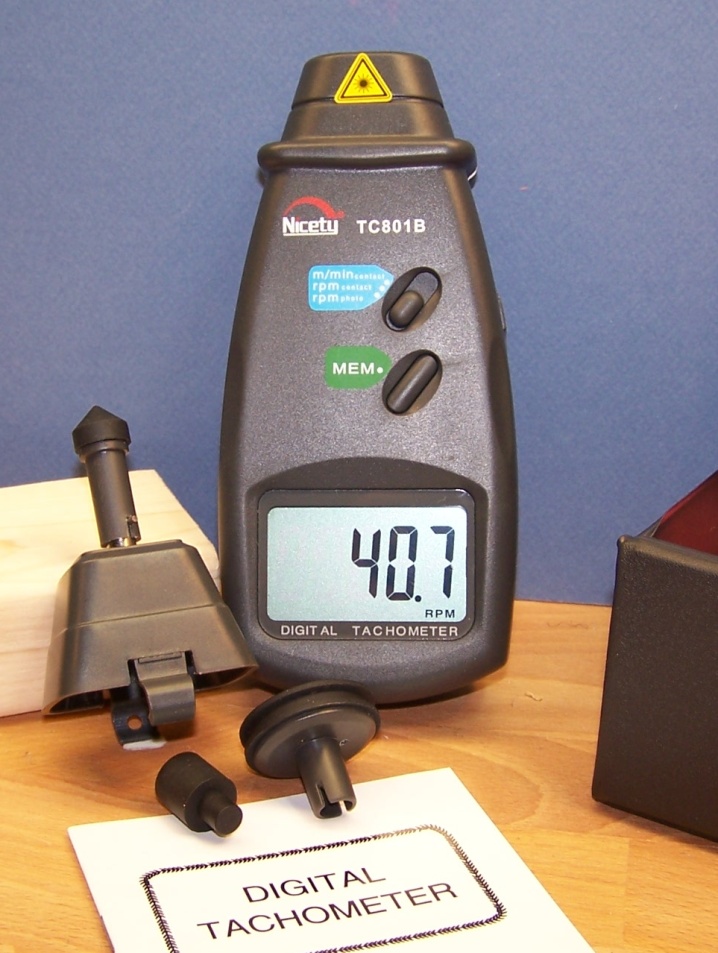 Measuring Instrument
Speed/Velocity measurement  
Instruments: Anemometer
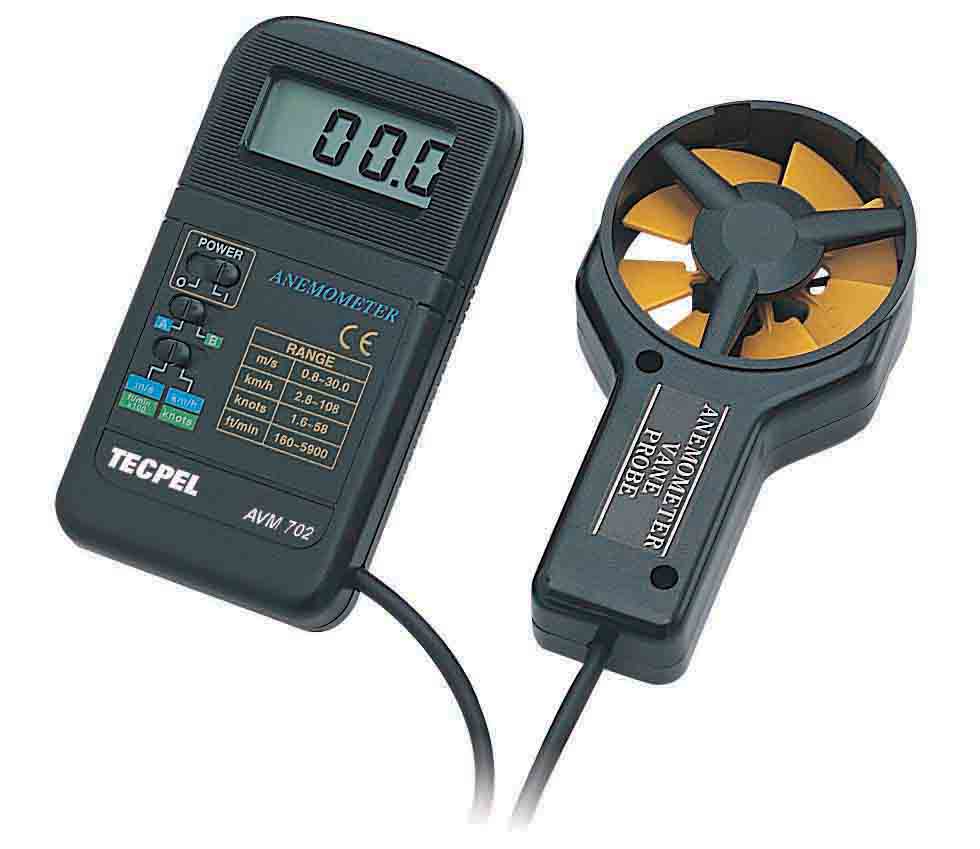 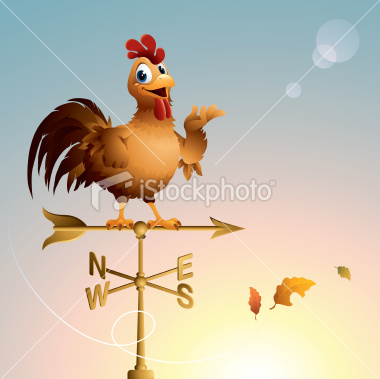 Measuring Instrument
Pressure measurement 
Instrument: Pressure gauge
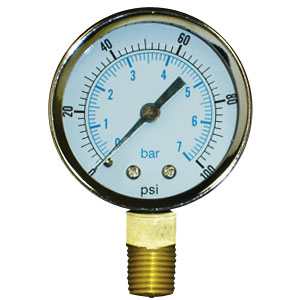 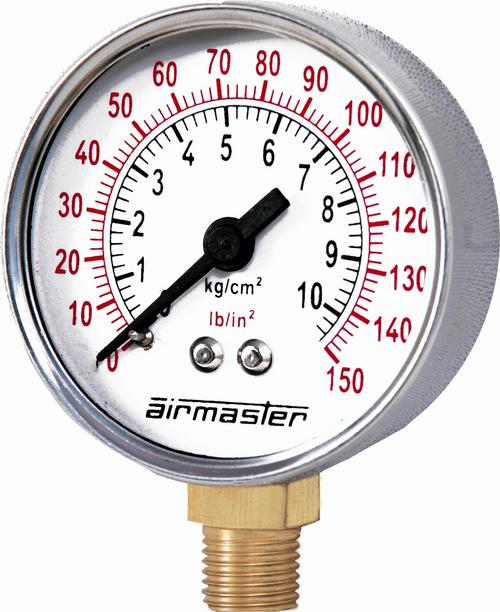 Measuring Instrument
Pressure measurement 
Instrument: Manometer
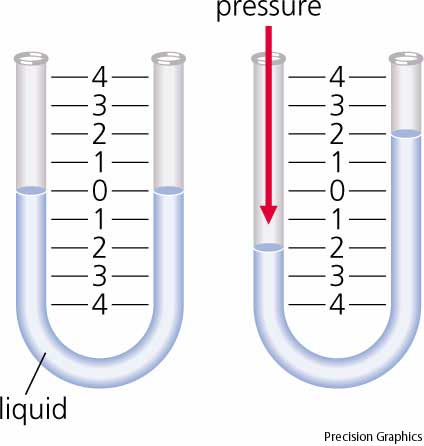 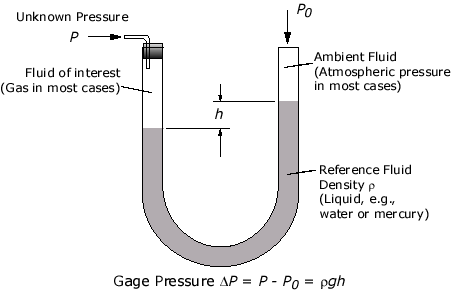 Measuring Instrument
Temperature measurement 
Instrument: Thermometer
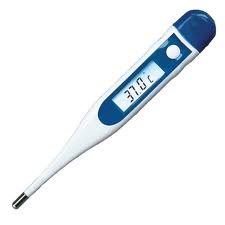 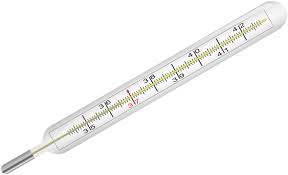 Measuring Instrument
Temperature measurement 
Instrument: Thermometer
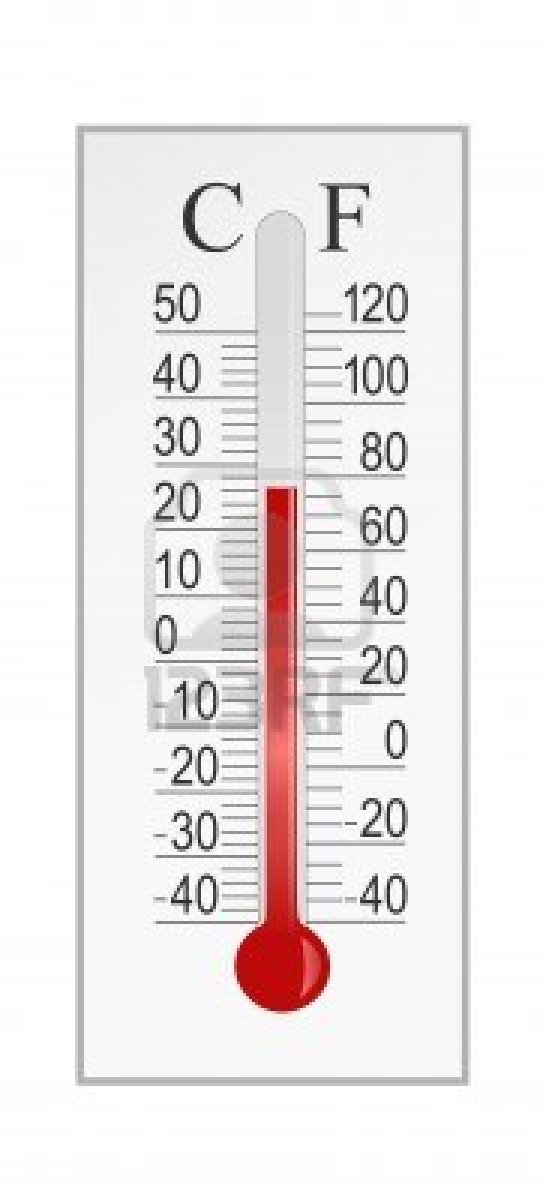 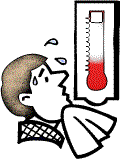 Measuring Instrument
Temperature measurement 
Instrument: Thermocouple
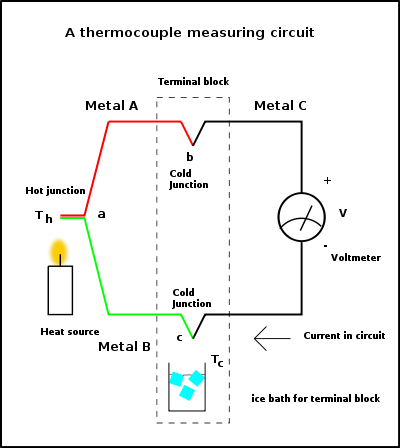 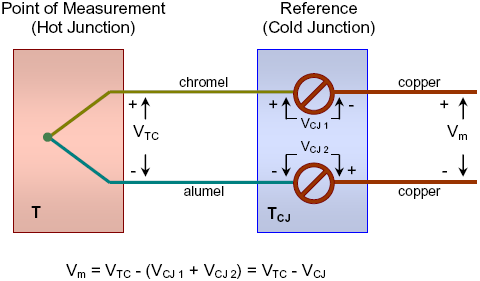 Measuring Instrument
Gauges 
Instrument: Thread Gauge
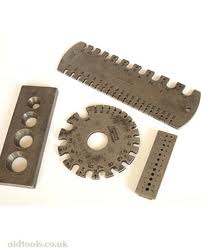 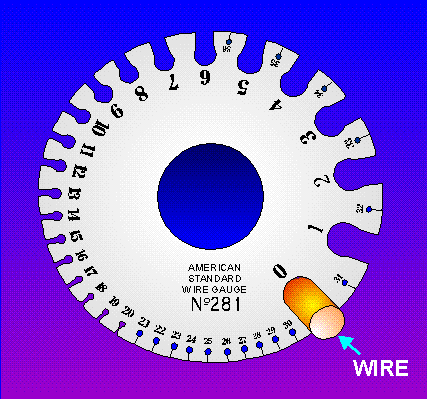 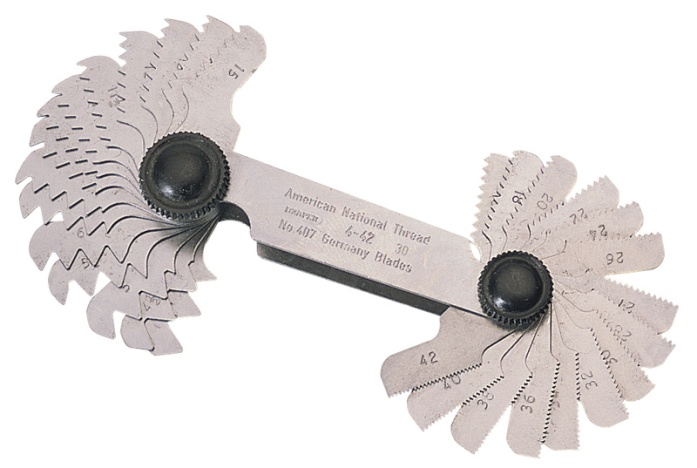 Measuring Instrument
Gauges 
Instrument: Thread Gauge
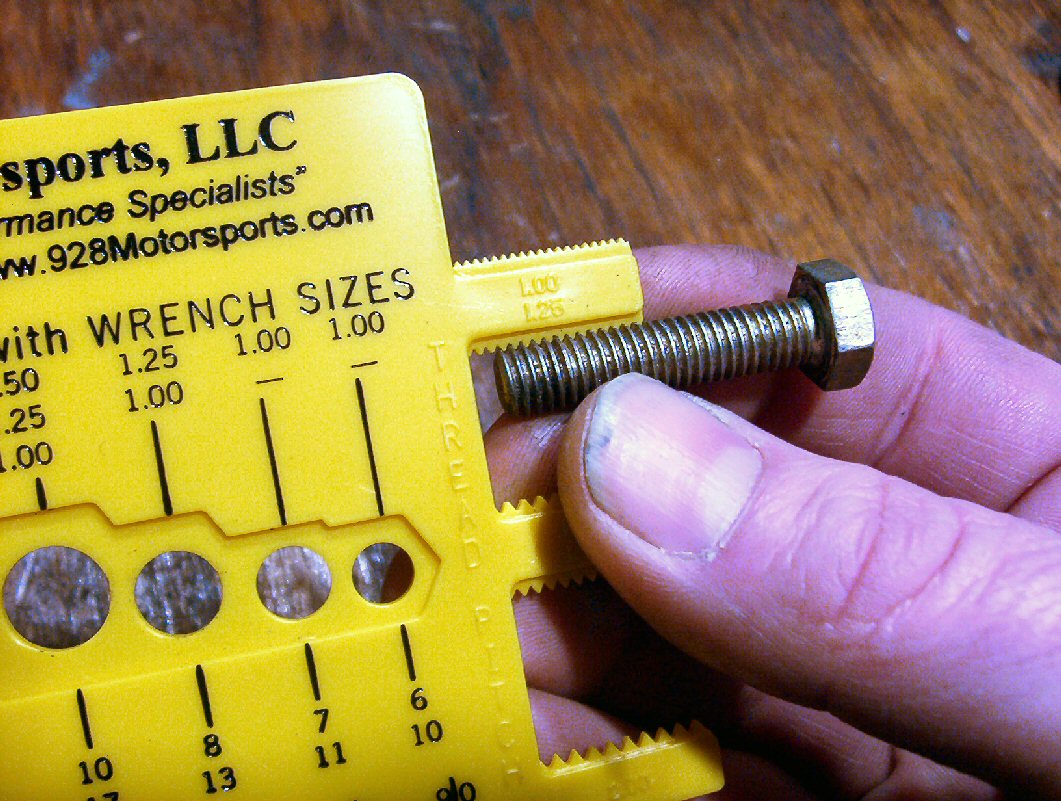 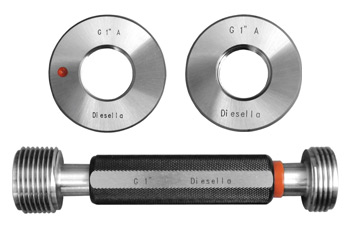 Activity 1
Unit conversion of ENERGY 

1 BTU = ______________kJ

1 KWH = _____________kJ

1 Toe = ______________kJ

1 Kcal = _____________kJ

1 CHU= _____________kJ
Activity 2
Unit conversion of PRESSURE 
1 Pa = ______________N/mm2
1 PSI = _______________ N/mm2
1 Torr = ______________ N/mm2
1 atm =_____________ N/mm2
1 mm of Hg = _____________ N/mm2
1 MMWC = ________________ N/mm2
1 kg/cm2 = ________________ N/mm2
1 bar = _________________ N/mm2
Thank You All